Lecture 7:More Math +Image Filtering
1
Administrative
HW0 was due yesterday!



HW1 due a week from yesterday
2
Cool Talk Today:
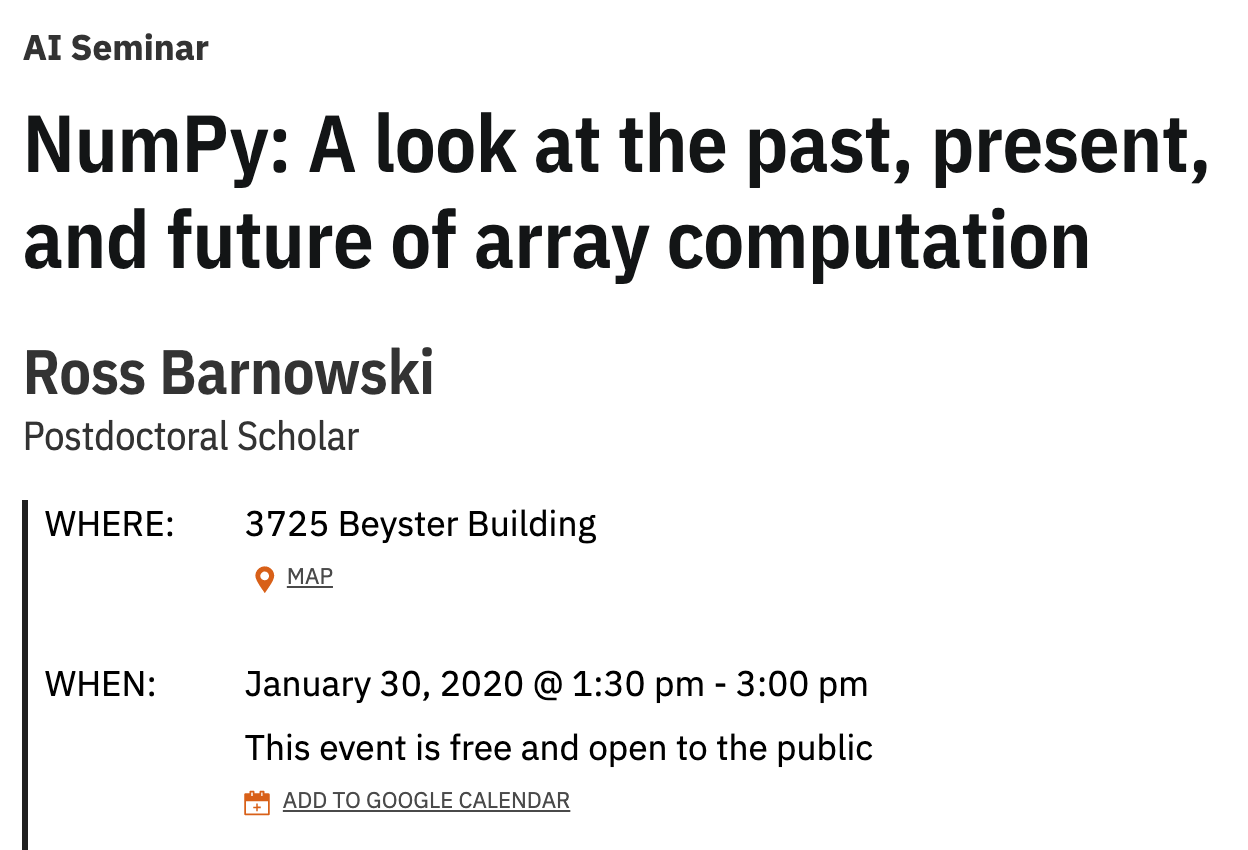 https://cse.engin.umich.edu/event/numpy-a-look-at-the-past-present-and-future-of-array-computation
3
Last Time:Matrices, Vectorization,Linear Algebra
4
Eigensystems
5
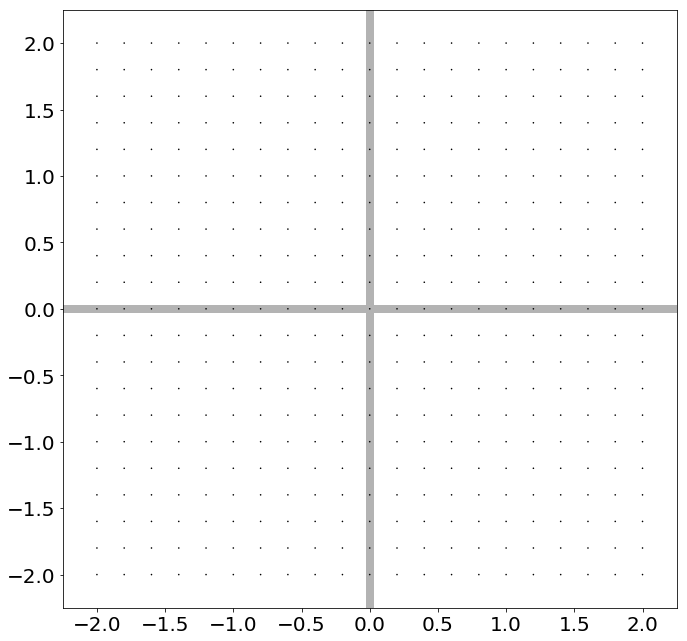 Suppose I have points in a grid
6
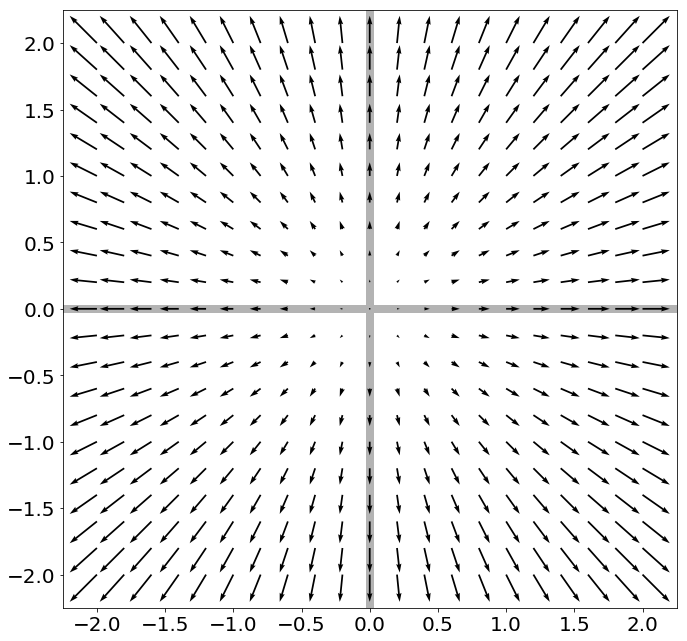 Now I apply f(x) = Ax to these points
Pointy-end: Ax . Non-Pointy-End: x
7
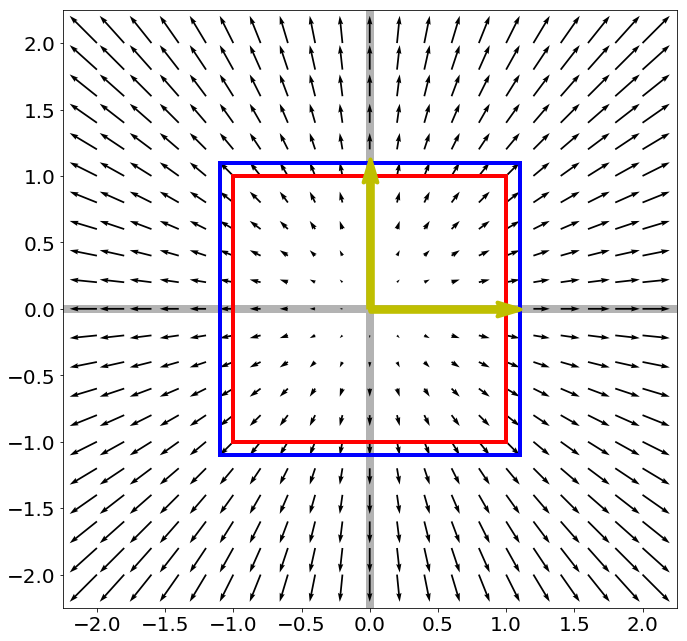 Red box – unit square, Blue box – after f(x) = Ax. 
What are the yellow lines and why?
8
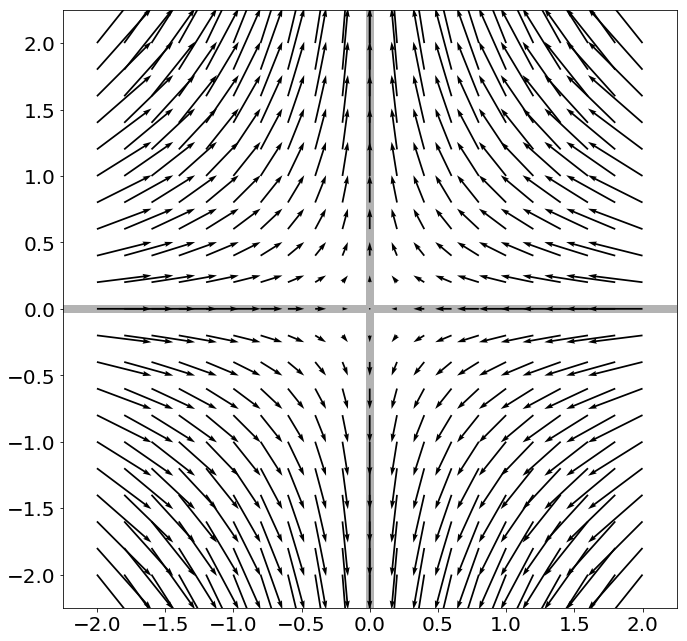 Now I apply f(x) = Ax to these points
Pointy-end: Ax . Non-Pointy-End: x
9
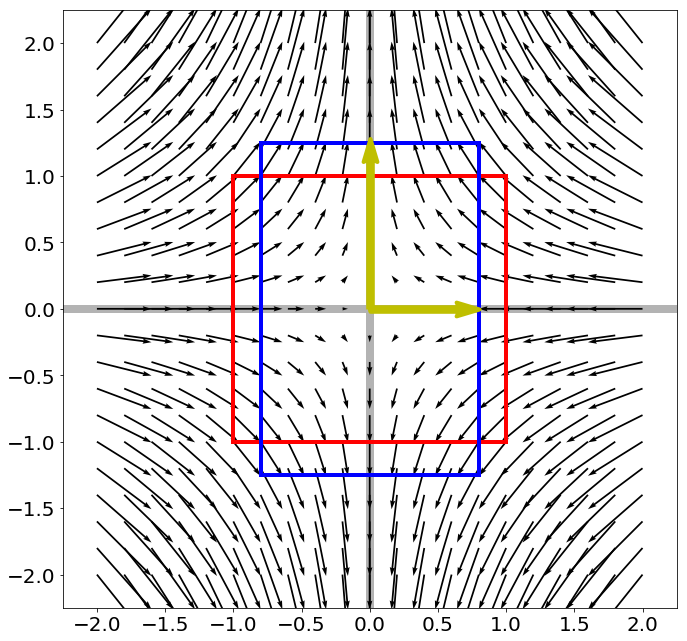 Red box – unit square, Blue box – after f(x) = Ax. 
What are the yellow lines and why?
10
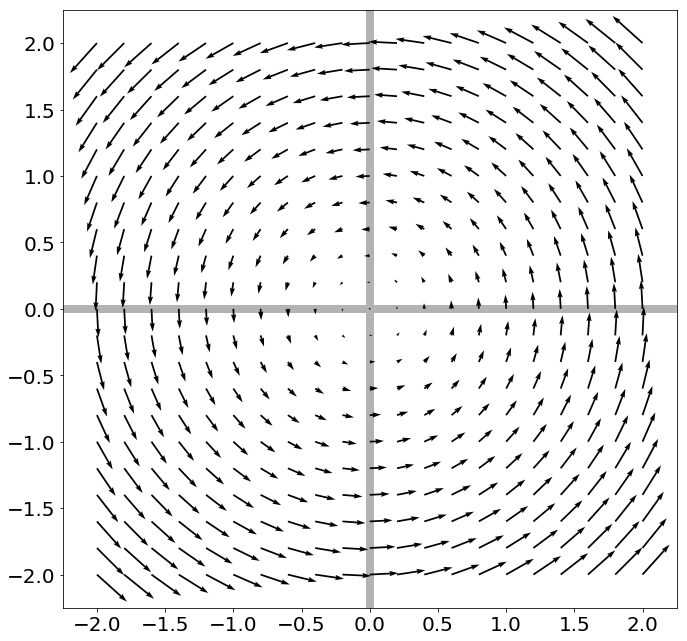 Red box – unit square, Blue box – after f(x) = Ax. 
Can we draw any yellow lines?
11
Eigenvectors of Symmetric Matrices
12
Singular Value Decomposition
U
σ1
0
∑
σ2
A
=
σ3
Rotation
0
Scale
Eigenvectors 
of AAT
Sqrt of Eigenvalues of ATA
13
Singular Value Decomposition
U
VT
∑
A
Rotation
=
Rotation
Scale
Eigenvectors 
of AAT
Eigenvectors 
of ATA
Sqrt of Eigenvalues of ATA
14
Singular Value Decomposition
Every matrix is a rotation, scaling, and rotation
Number of non-zero singular values = rank / number of linearly independent vectors
“Closest” matrix to A with a lower rank
σ1
0
σ2
A
=
σ3
0
U
VT
15
Singular Value Decomposition
Every matrix is a rotation, scaling, and rotation
Number of non-zero singular values = rank / number of linearly independent vectors
“Closest” matrix to A with a lower rank
σ1
0
σ2
Â
=
0
U
VT
0
16
Singular Value Decomposition
Every matrix is a rotation, scaling, and rotation
Number of non-zero singular values = rank / number of linearly independent vectors
“Closest” matrix to A with a lower rank
Secretly behind basically many things you do with matrices
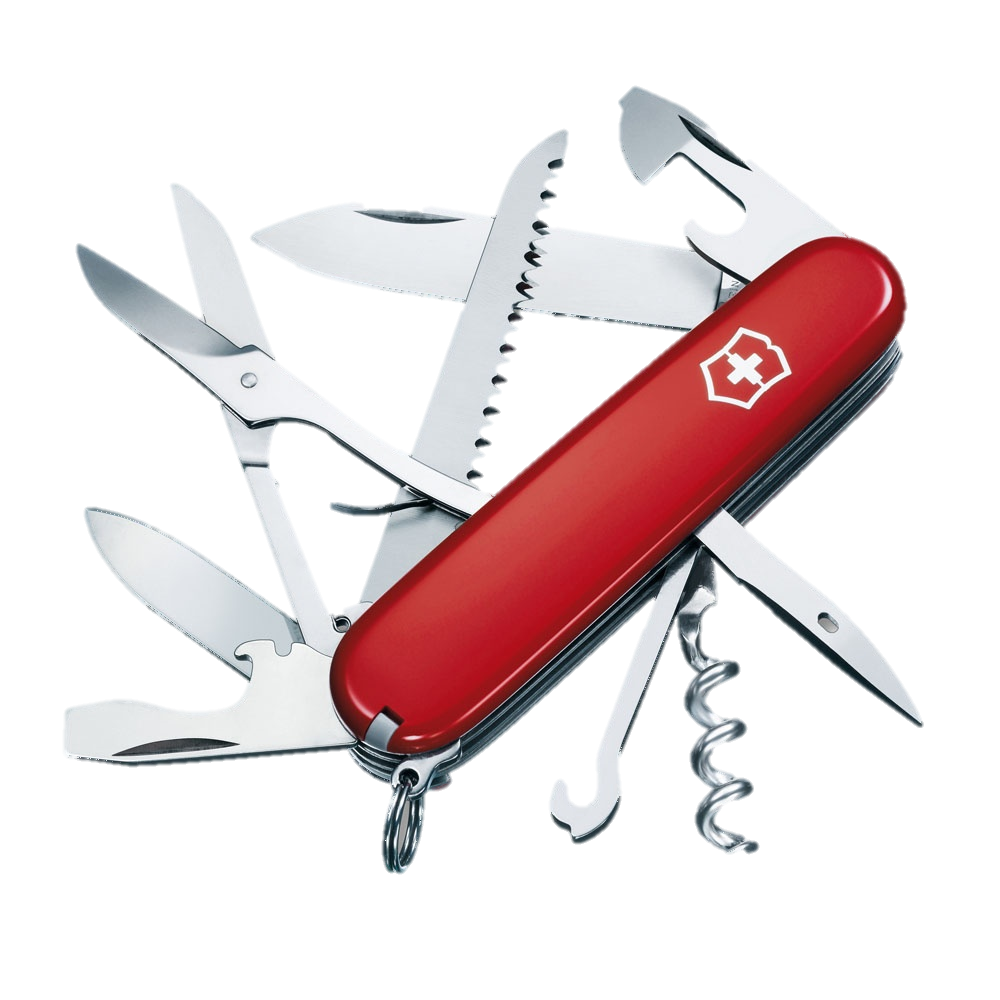 17
Solving Least-Squares
Start with two points (xi,yi)
(x2,y2)
(x1,y1)
We know how to solve this – invert A and find v (i.e., (m,b) that fits points)
18
Solving Least-Squares
Start with two points (xi,yi)
(x2,y2)
(x1,y1)
The sum of squared differences between the actual value of y and 
what the model says y should be.
19
Solving Least-Squares
Suppose there are n > 2 points
20
Solving Least-Squares
(The value of x that makes the expression smallest)
(Don’t actually compute the inverse!)
21
When is Least-Squares Possible?
Given y, A, and v. Want y = Av
y
A
v
Want n outputs, have n knobs to fiddle with, every knob is useful if A is full rank.
=
A: rows (outputs) > columns (knobs). Thus can’t get precise output you want (not enough knobs). So settle for “closest” knob setting.
y
A
v
=
22
When is Least-Squares Possible?
Given y, A, and v. Want y = Av
y
A
v
Want n outputs, have n knobs to fiddle with, every knob is useful if A is full rank.
=
A: columns (knobs) > rows (outputs). Thus, any output can be expressed in infinite ways.
y
A
v
=
23
Homogeneous Least-Squares
0 if 
orthog
Compute
Sum of how orthog. v is to each x
24
Homogenous Least-Squares
25
Homogenous Least-Squares
Rewrite as dot product
Distribute transpose
We want the vector minimizing this quadratic form
Where have we seen this?
26
Homogenous Least-Squares
Ubiquitious tool in vision:
For min → max, switch smallest → largest
27
Derivatives
28
Derivatives
Remember derivatives? 

Derivative: rate at which a function f(x) changes at a point as well as the direction that increases the function
29
Given quadratic function f(x)
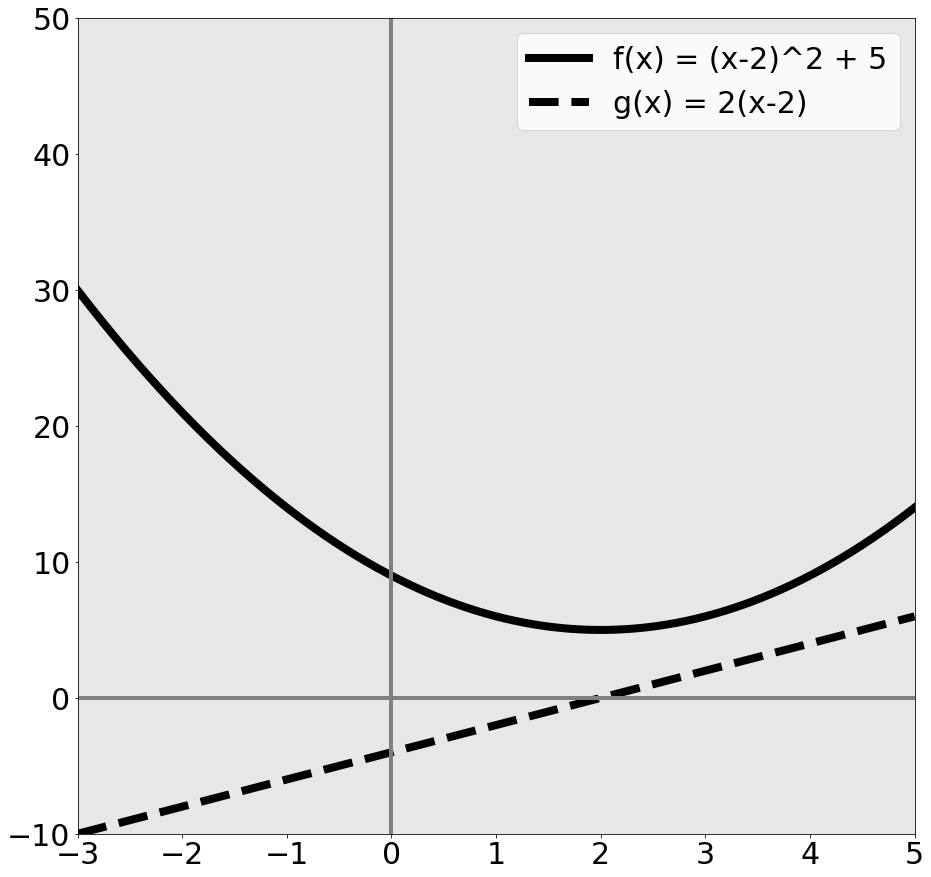 30
Given quadratic function f(x)
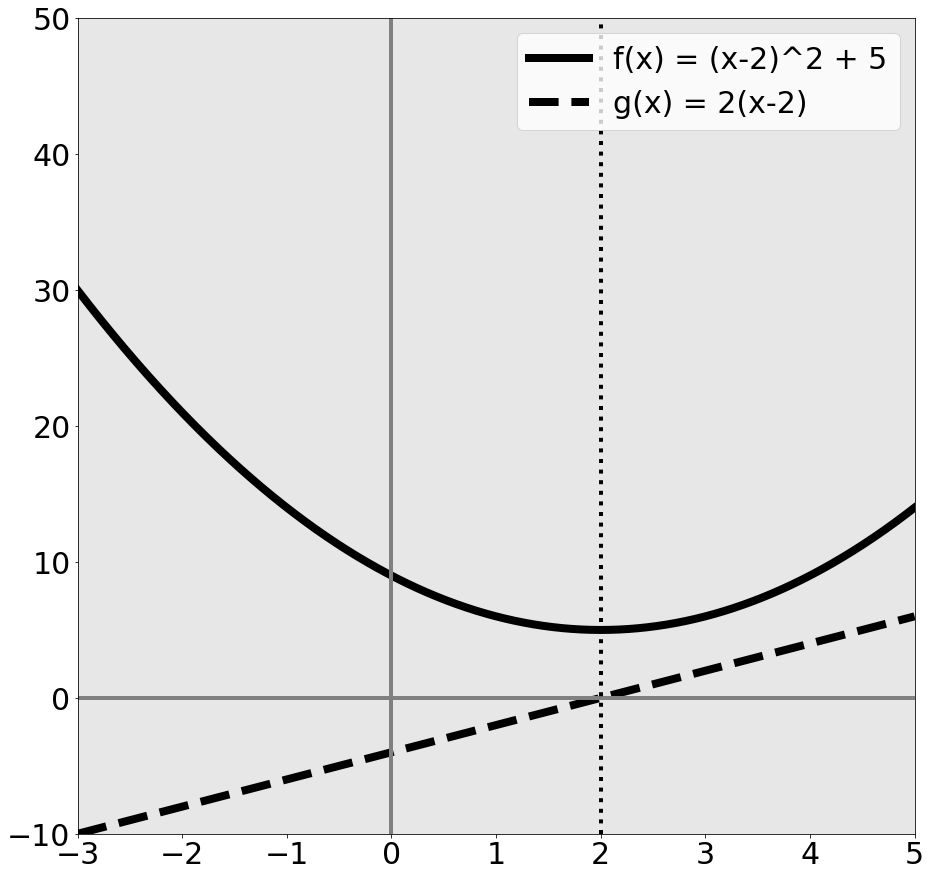 31
Rates of change
Suppose I want to increase f(x) by changing x:

Blue area: move left
Red area: move right

Derivative tells you direction of ascent and rate
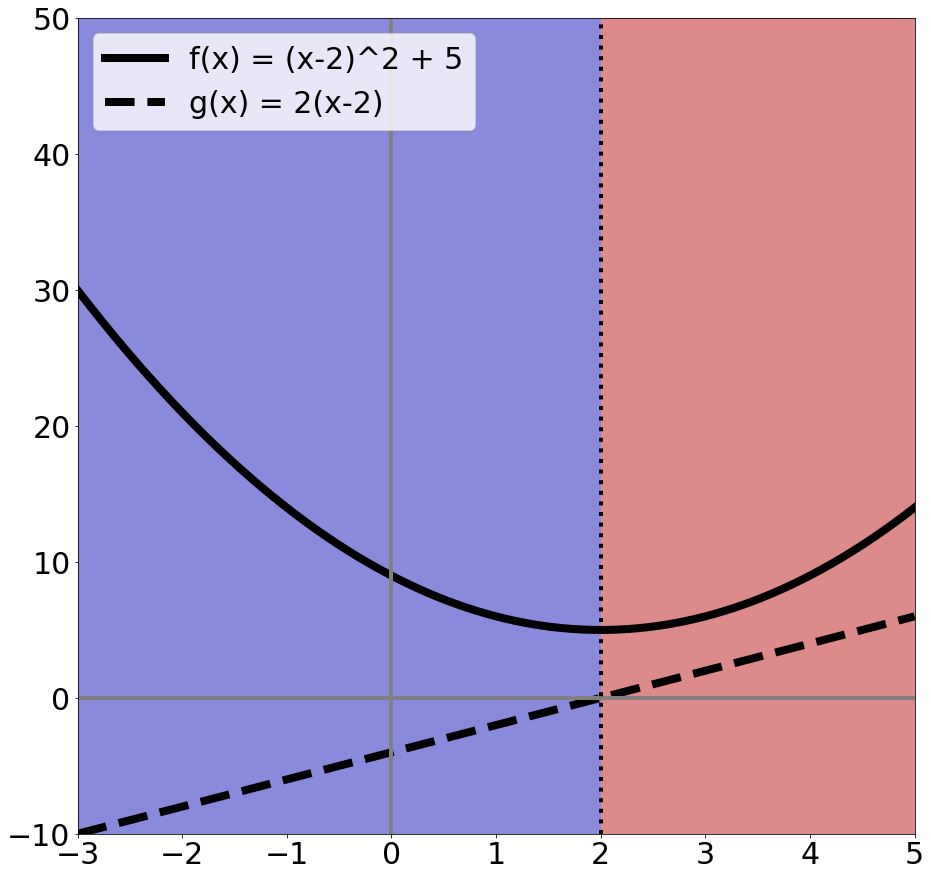 32
Calculus to Know
Really need intuition
Need chain rule
Rest you should look up / use a computer algebra system / use a cookbook 
Partial derivatives (and that’s it from multivariable calculus)
33
Partial Derivatives
Pretend other variables are constant, take a derivative. That’s it.
Make our function a function of two variables
Pretend it’s constant → derivative = 0
34
Zooming Out
Dark = f(x,y) low
Bright = f(x,y) high
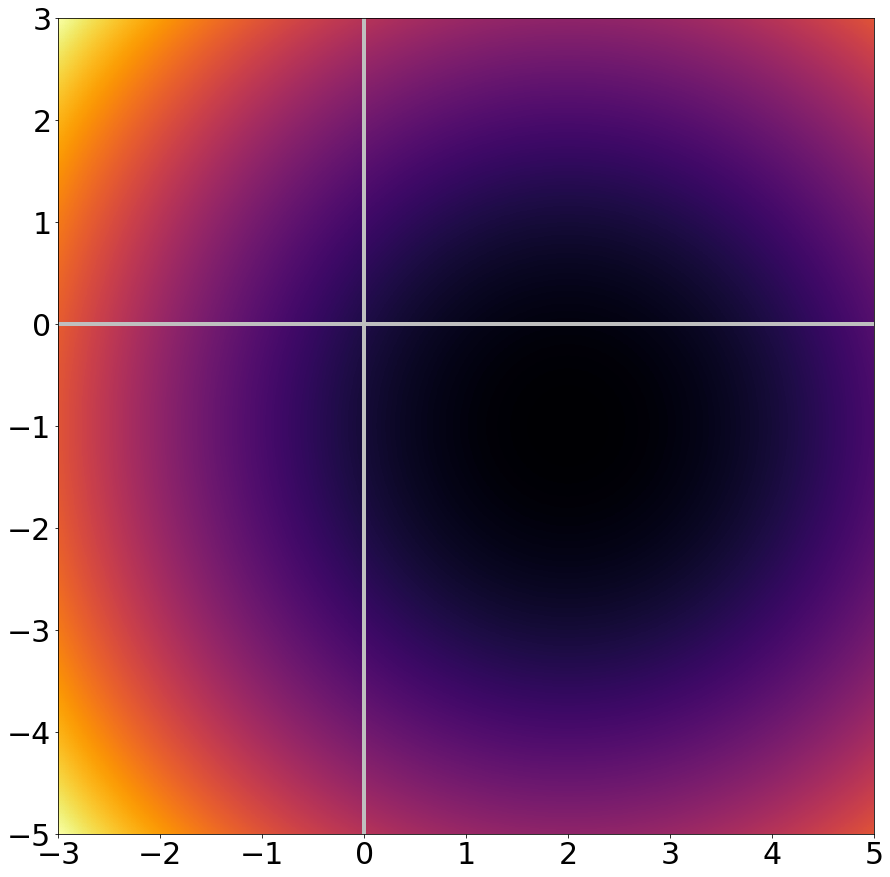 35
Taking a slice of
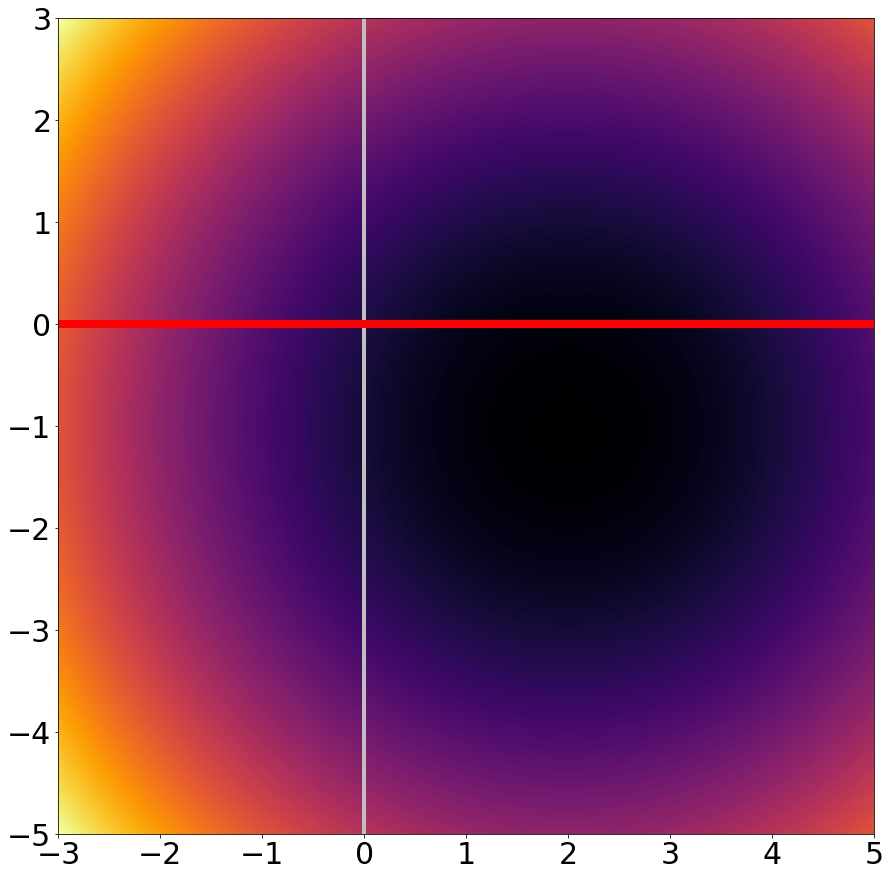 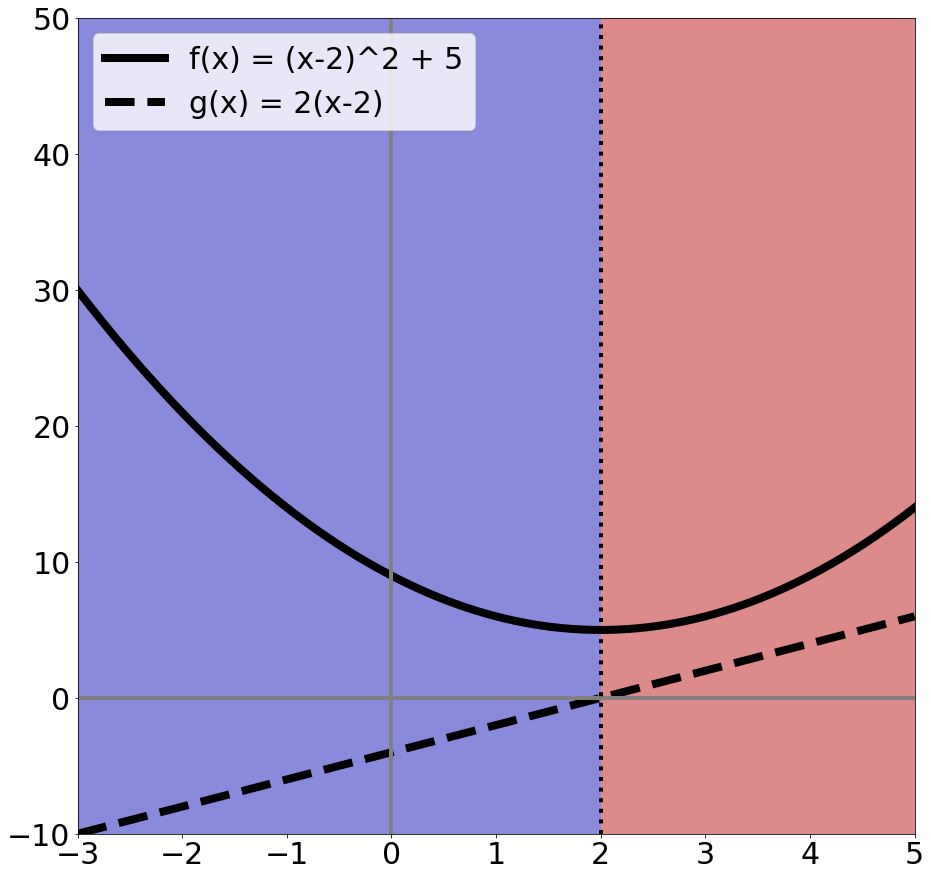 36
Taking a slice of
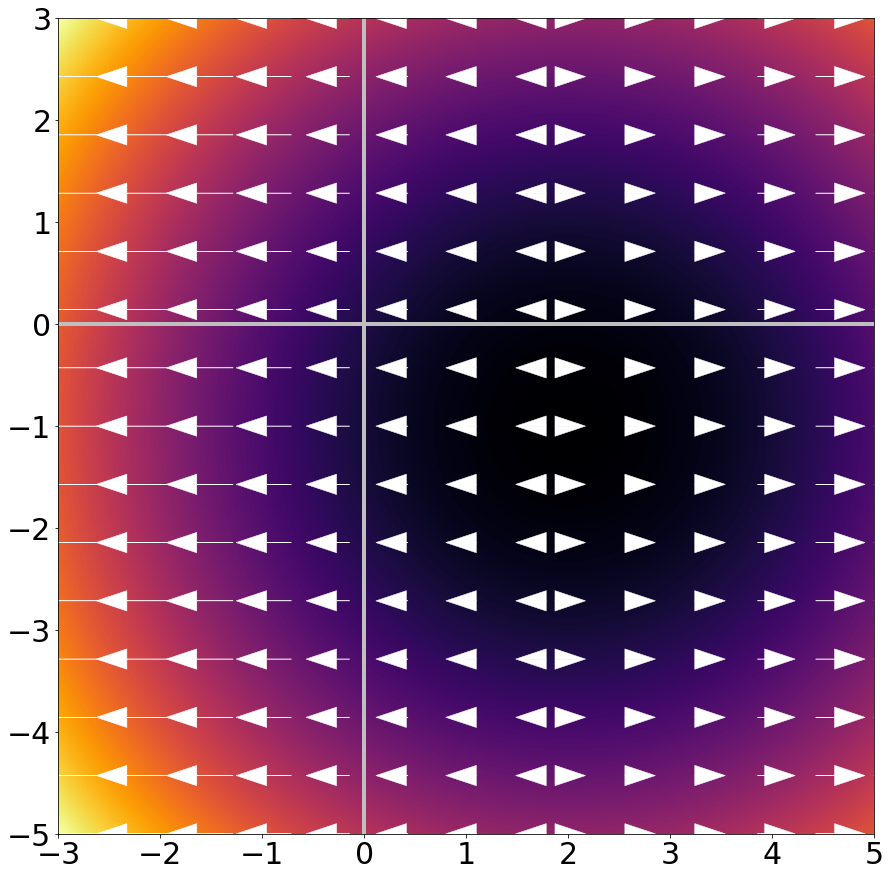 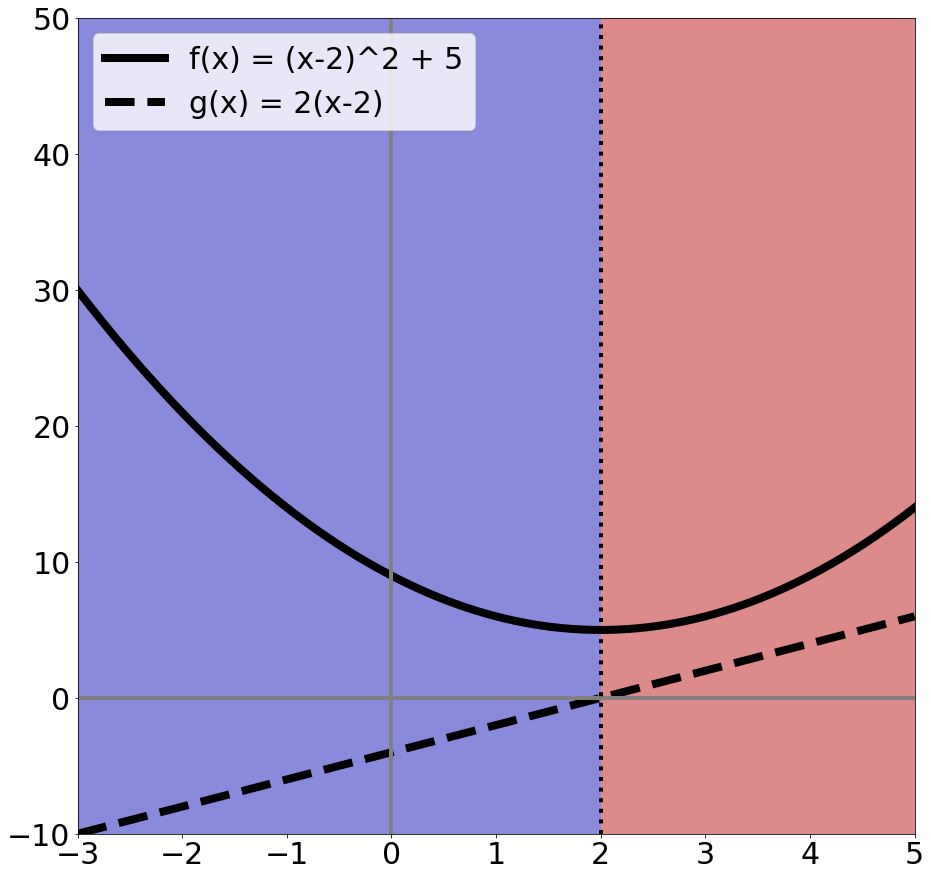 37
Zooming Out
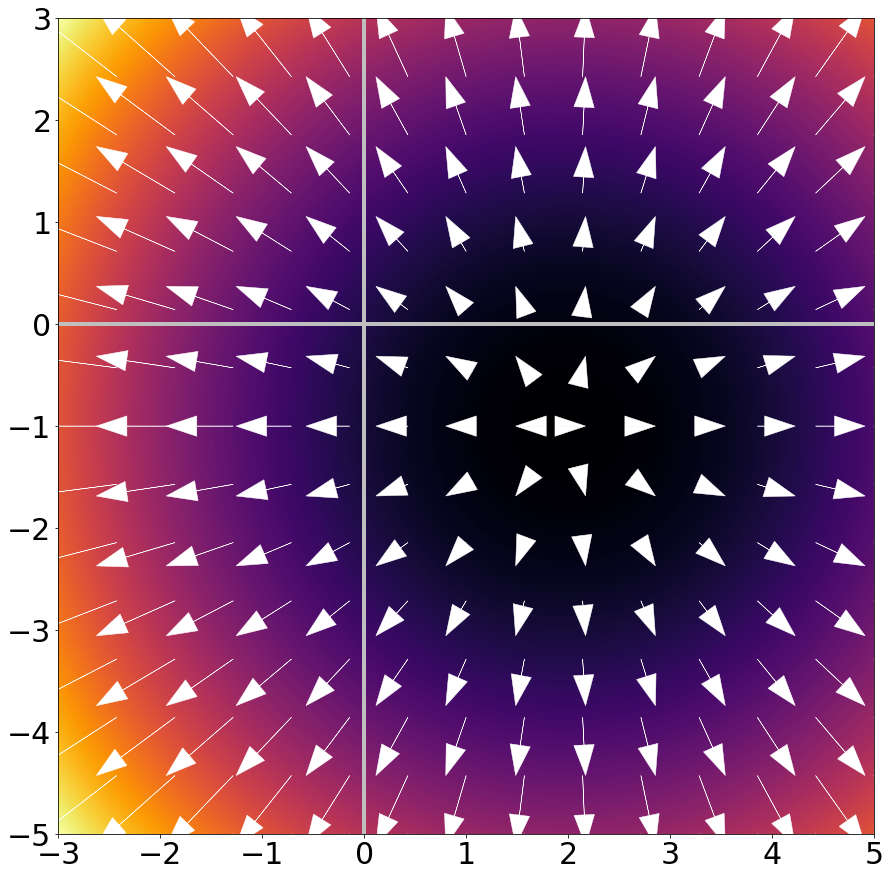 38
What Should I Know?
39
Image Filtering
40
A Noisy Image
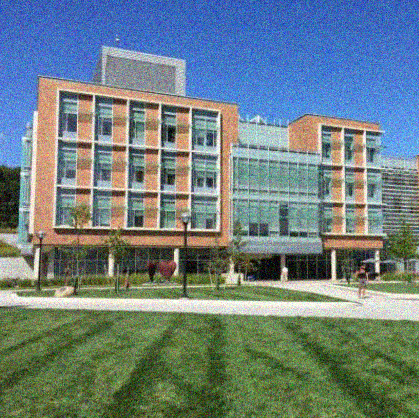 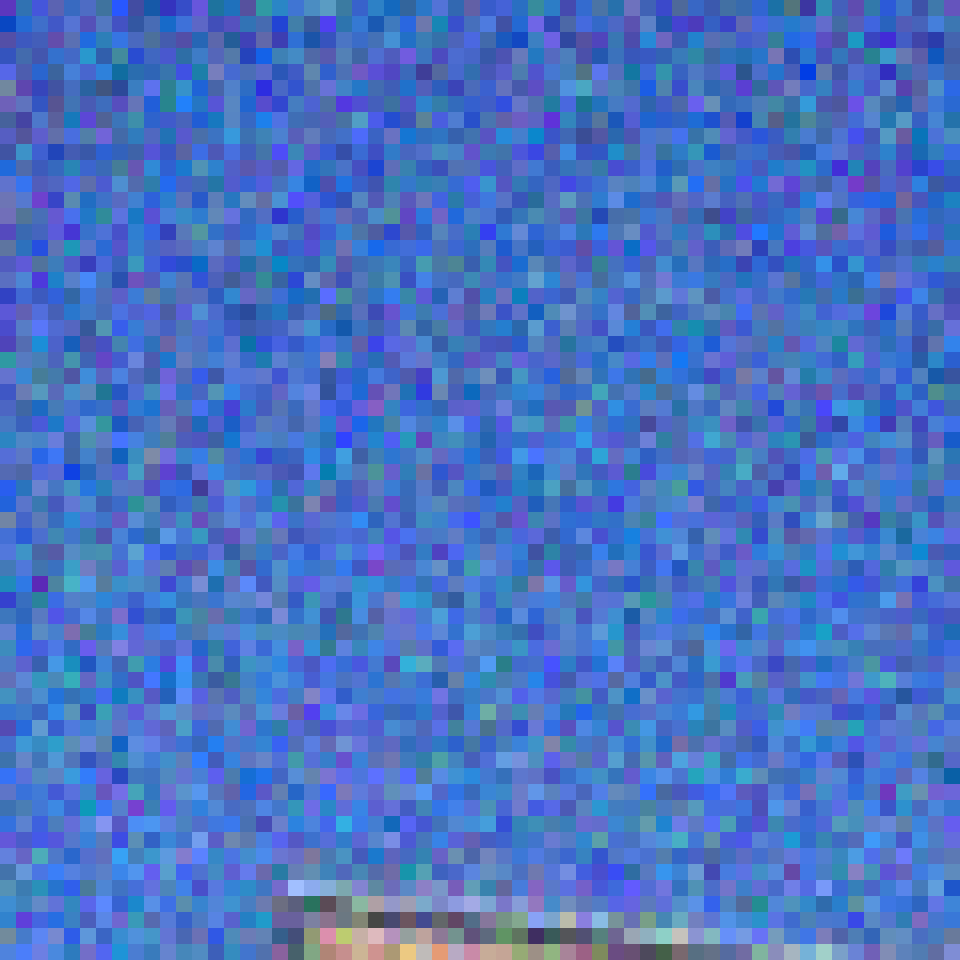 41
Cleaning it up
We have noise in our image
Let’s replace each pixel with a weighted average of its neighborhood
Weights are filter kernel
1/9
1/9
1/9
Out
1/9
1/9
1/9
1/9
1/9
1/9
Slide Credit: D. Lowe
42
1D Case
Signal
12
11
10
11
9
12
10
Filter
1/3
1/3
1/3
10.33
Output
43
1D Case
Signal
12
11
10
11
9
12
10
Filter
1/3
1/3
1/3
10.66
10.33
Output
44
1D Case
Signal
12
11
10
11
9
12
10
Filter
1/3
1/3
1/3
10
10.66
10.33
Output
45
1D Case
Signal
12
11
10
11
9
12
10
Filter
1/3
1/3
1/3
10.66
10
10.66
10.33
Output
46
1D Case
Signal
12
11
10
11
9
12
10
Filter
1/3
1/3
1/3
11
10.66
10
10.66
10.33
Output
47
Applying a 2D Filter
Input
Filter
Output
I15
I16
I12
I13
I14
I11
O12
O13
O14
O11
I25
I26
I22
I23
I24
I21
I35
I36
I32
I33
I34
I31
O22
O23
O24
O21
F12
F13
F11
O32
O33
O34
O31
I45
I46
I42
I43
I44
I41
I55
I56
I52
I53
I54
I51
F22
F23
F21
F32
F33
F31
48
Applying a 2D Filter
Input & Filter
Output
I15
I16
I12
I13
I14
I11
O11
I25
I26
I22
I23
I24
I21
I35
I36
I32
I33
I34
I31
F12
F13
F11
I45
I46
I42
I43
I44
I41
I55
I56
I52
I53
I54
I51
F22
F23
F21
F32
F33
F31
O11 = I11*F11 + I12*F12 + … + I33*F33
49
Applying a 2D Filter
Input & Filter
Output
I15
I16
I12
I13
I14
I11
O11
O12
I25
I26
I22
I23
I24
I21
I35
I36
I32
I33
I34
I31
F12
F13
F11
I45
I46
I42
I43
I44
I41
I55
I56
I52
I53
I54
I51
F22
F23
F21
F32
F33
F31
O12 = I12*F11 + I13*F12 + … + I34*F33
50
Applying a 2D Filter
Input
Filter
Output
I15
I16
I12
I13
I14
I11
I25
I26
I22
I23
I24
I21
I35
I36
I32
I33
I34
I31
F12
F13
F11
I45
I46
I42
I43
I44
I41
I55
I56
I52
I53
I54
I51
F22
F23
F21
F32
F33
F31
How many times can we apply a 
3x3 filter to a 5x6 image?
51
Applying a 2D Filter
Input
Filter
Output
I15
I16
I12
I13
I14
I11
O12
O13
O14
O11
I25
I26
I22
I23
I24
I21
I35
I36
I32
I33
I34
I31
O22
O23
O24
O21
F12
F13
F11
O32
O33
O34
O31
I45
I46
I42
I43
I44
I41
I55
I56
I52
I53
I54
I51
F22
F23
F21
F32
F33
F31
Oij = Iij*F11 + Ii(j+1)*F12 + … + I(i+2)(j+2)*F33
52
Edge Cases
Convolution doesn’t keep the whole image. 
Suppose f is the image and g the filter.
Valid: Filter doesn’t fall off edge
Full: Any part of g touches f.
Same: Output is same size as f
g
g
g
g
f
f
f
g
g
g
g
g
g
g
g
f/g Diagram Credit: D. Lowe
53
Edge Cases
What to about the “?” region?
g
? ? ? ?
g
Symm: fold sides over
f
Circular/Wrap: wrap around
pad/fill: add value, often 0
g
g
f/g Diagram Credit: D. Lowe
54
Edge Cases: Does It Matter?
(I’ve applied the filter per-color channel)
Which padding did I use and why?
Box Filtered
???
Input
Image
Box Filtered
???
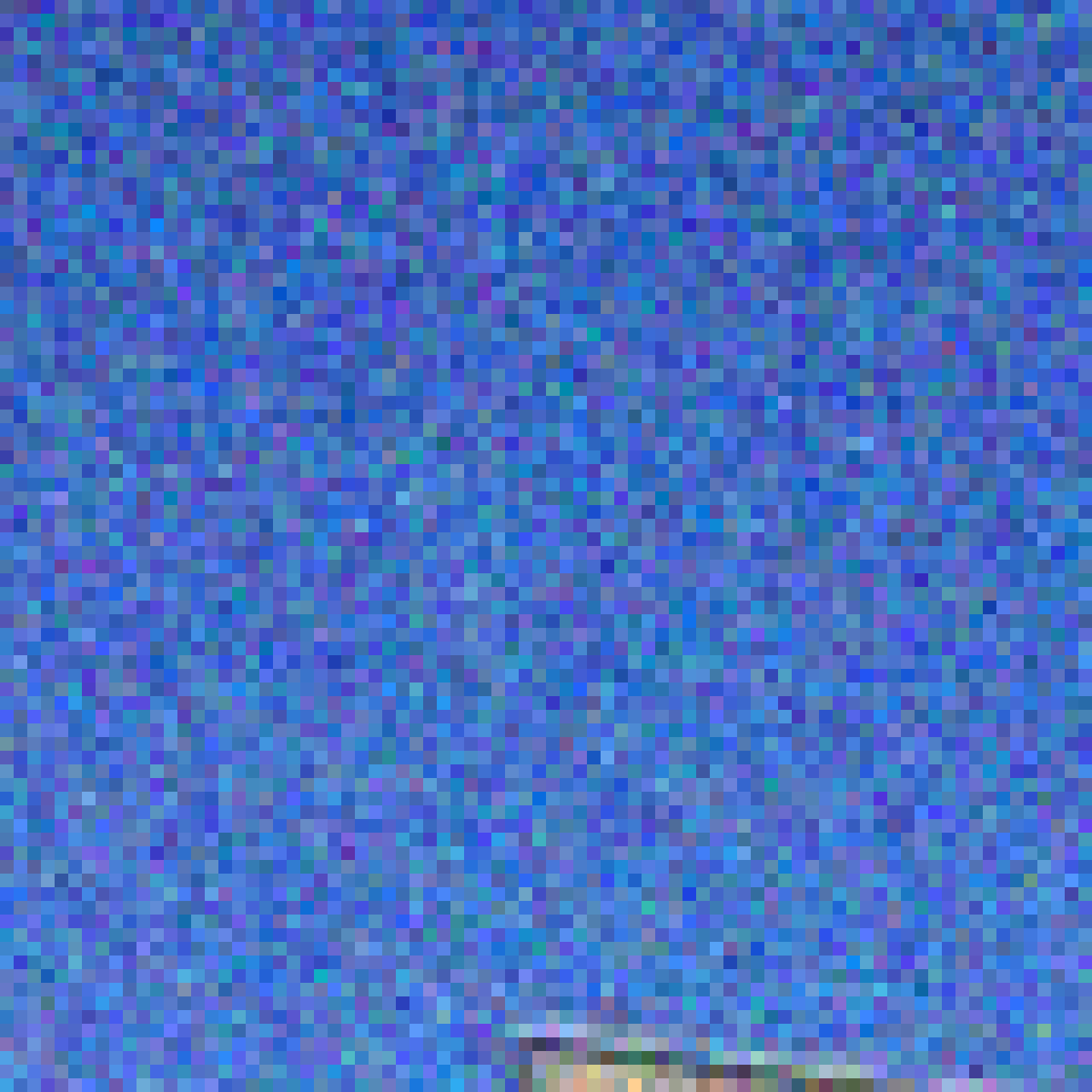 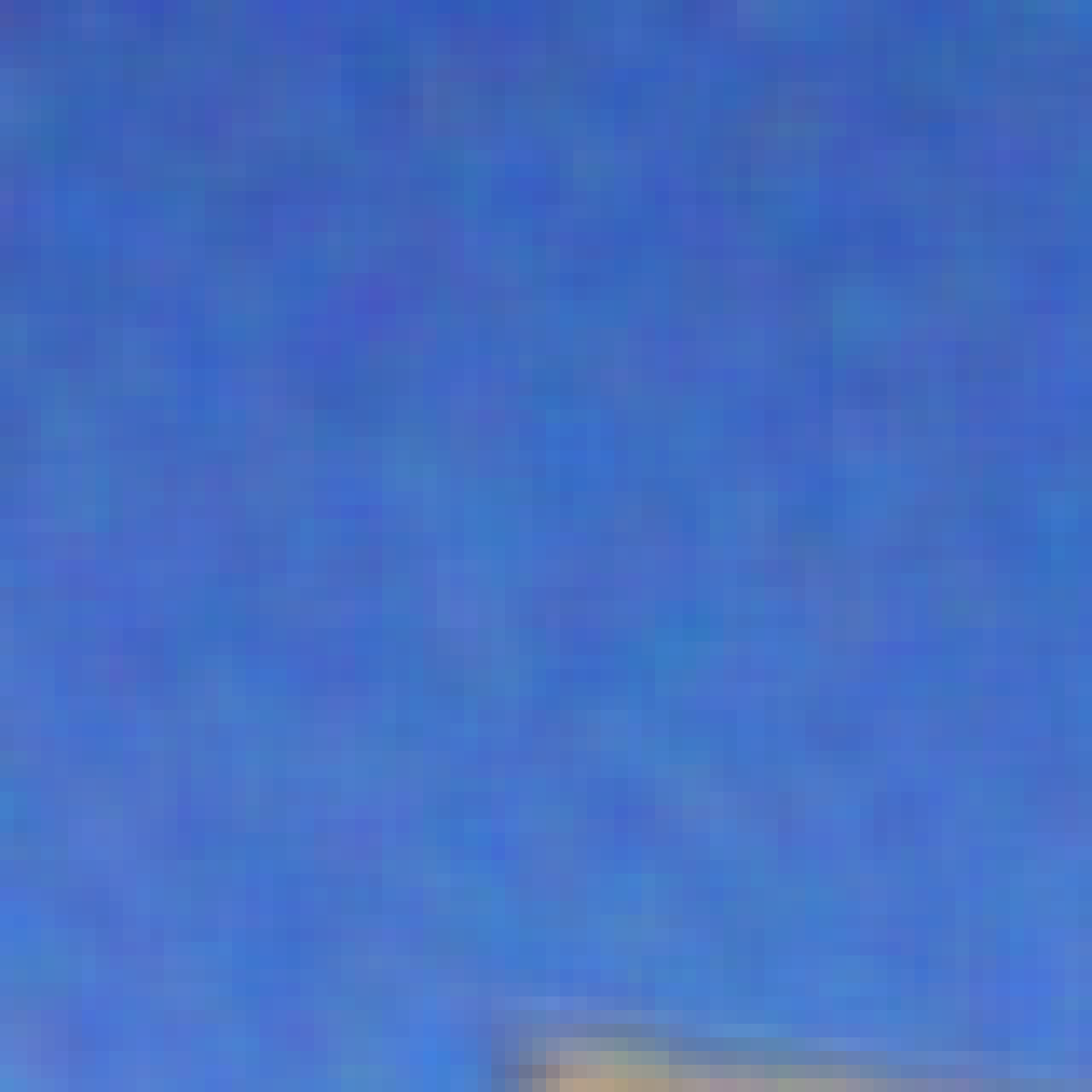 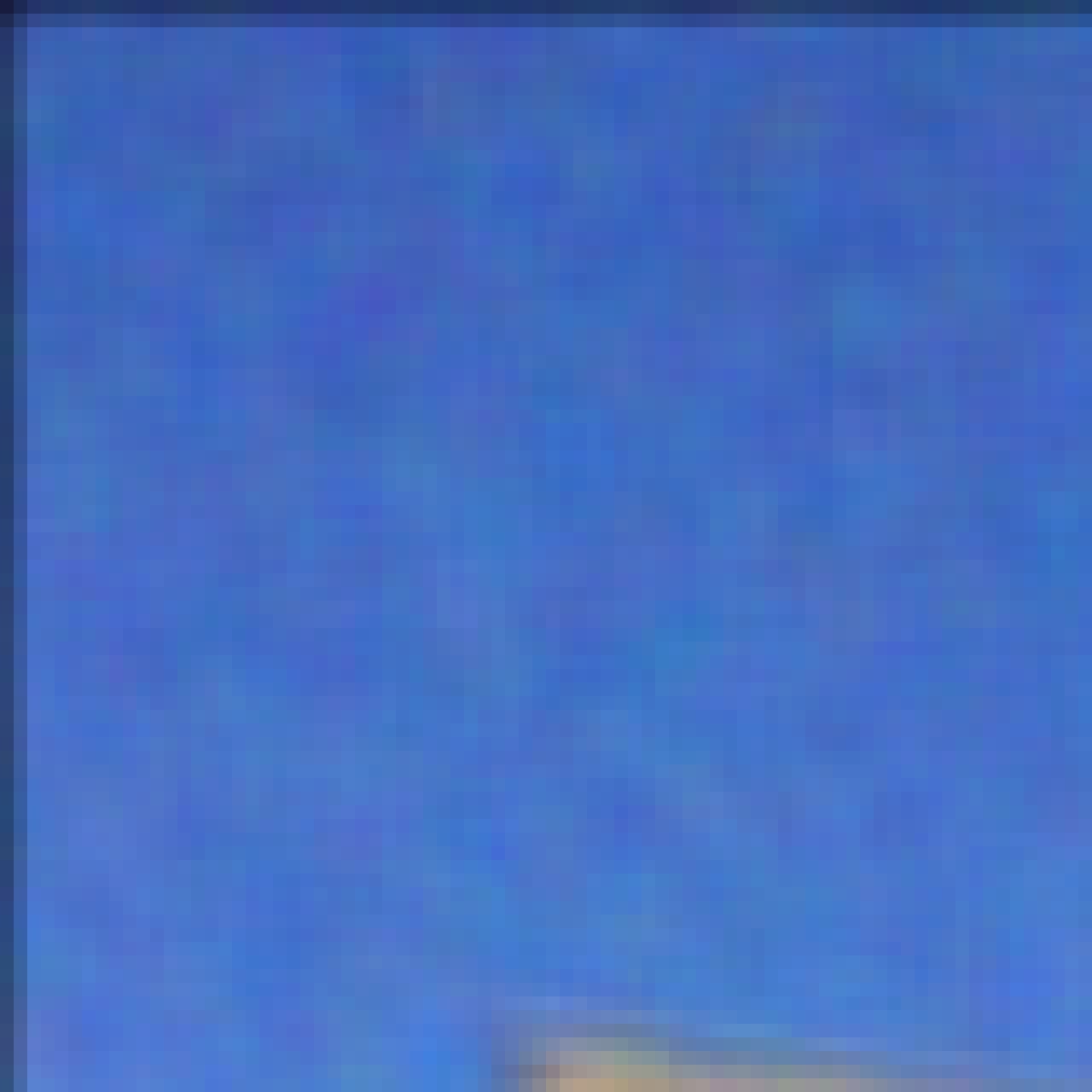 Note – this is a zoom of the filtered, not a filter of the zoomed
55
Edge Cases: Does It Matter?
(I’ve applied the filter per-color channel)
Box Filtered
Zero Pad
Input
Image
Box Filtered
Symm Pad
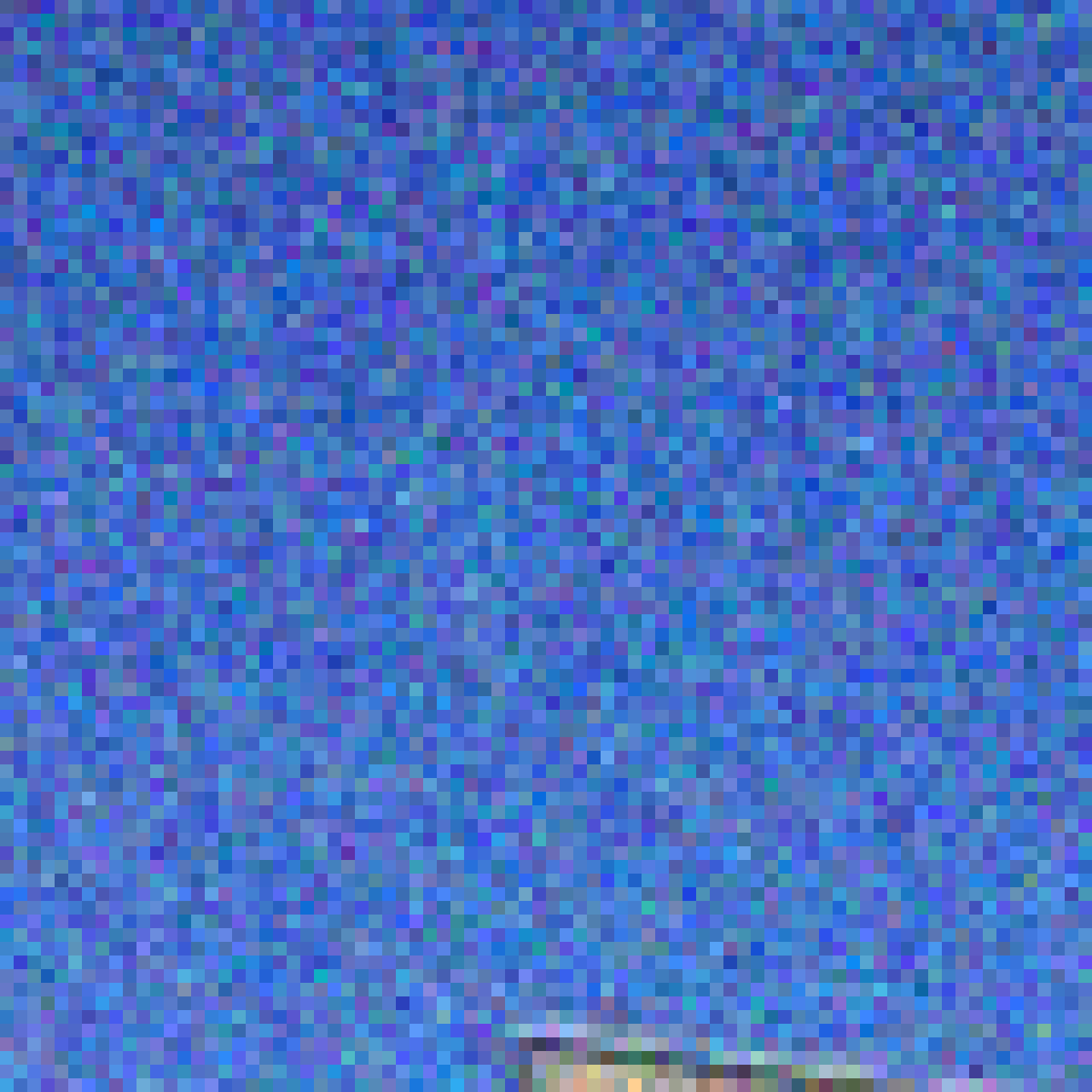 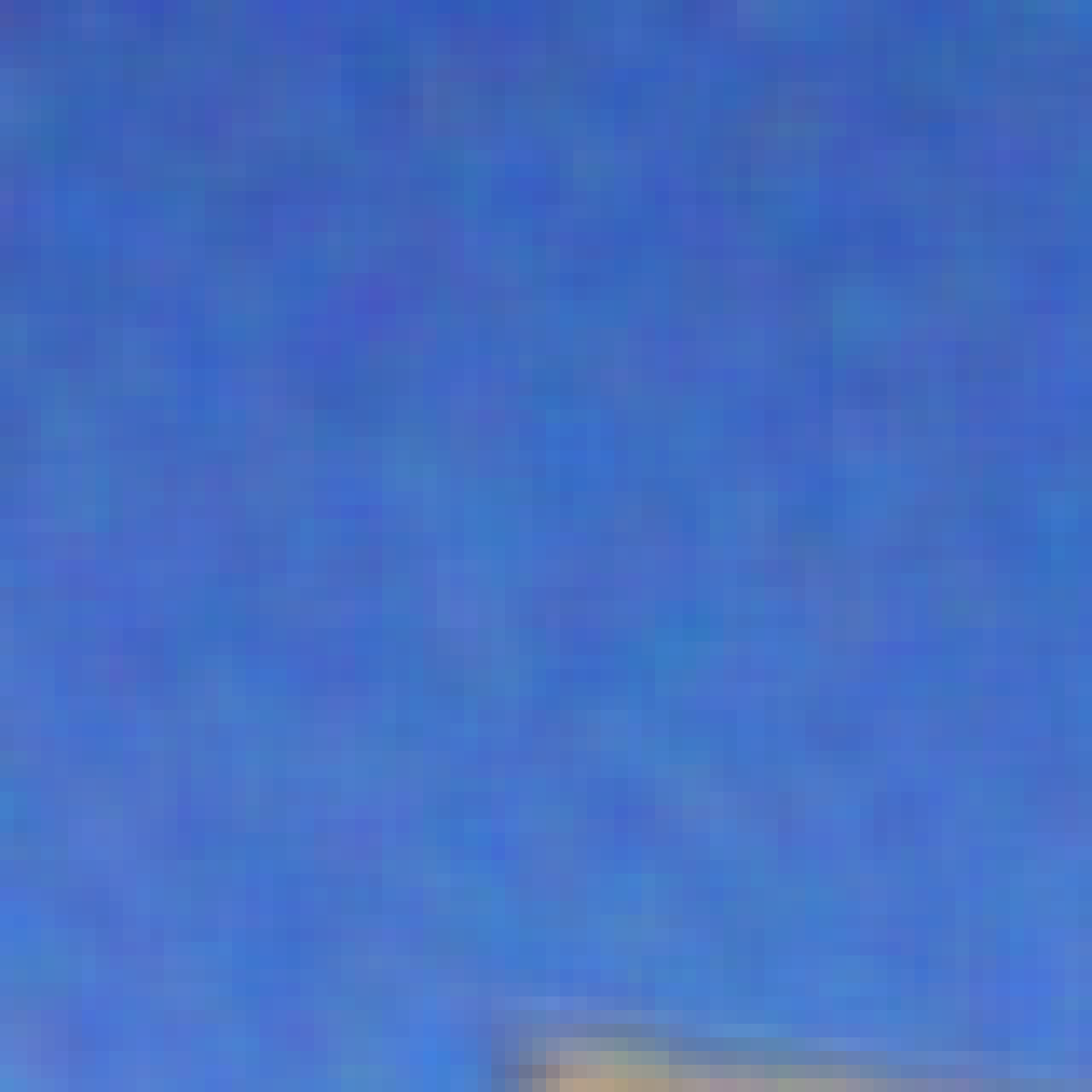 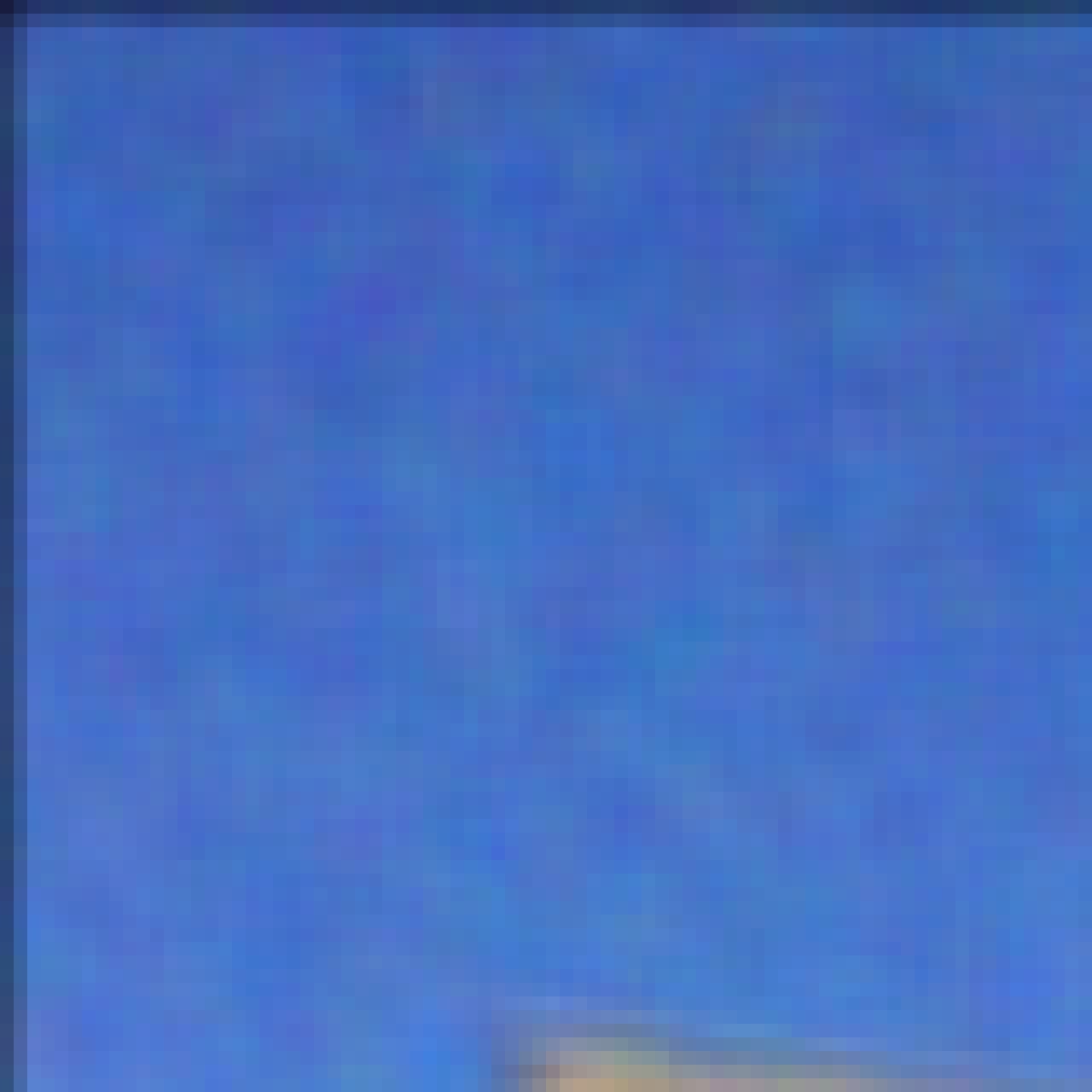 Note – this is a zoom of the filtered, not a filter of the zoomed
56
Practice with Linear Filters
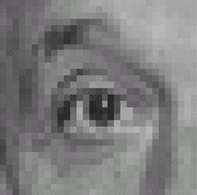 ?
0
0
0
1
0
0
0
0
0
Original
Slide Credit: D. Lowe
57
Practice with Linear Filters
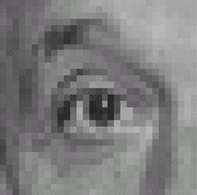 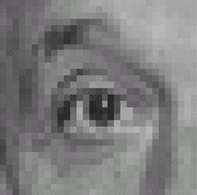 0
0
0
1
0
0
0
0
0
Original
The Same!
Slide Credit: D. Lowe
58
Practice with Linear Filters
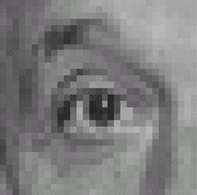 ?
0
0
0
0
1
0
0
0
0
Original
Slide Credit: D. Lowe
59
Practice with Linear Filters
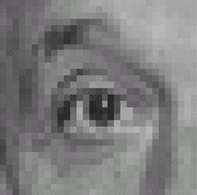 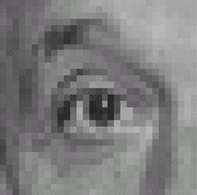 0
0
0
0
1
0
0
0
0
Original
Shifted 
LEFT  
1 pixel
Slide Credit: D. Lowe
60
Practice with Linear Filters
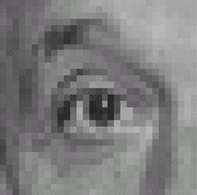 ?
1
0
0
0
0
0
0
0
0
Original
Slide Credit: D. Lowe
61
Practice with Linear Filters
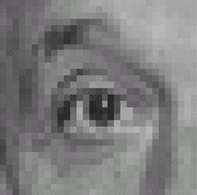 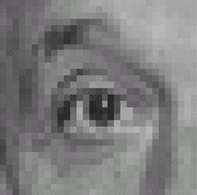 1
0
0
0
0
0
0
0
0
Shifted 
DOWN  
1 pixel
Original
Slide Credit: D. Lowe
62
Practice with Linear Filters
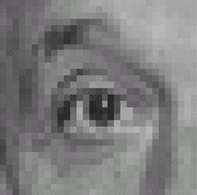 ?
1/9
1/9
1/9
1/9
1/9
1/9
1/9
1/9
1/9
Original
Slide Credit: D. Lowe
63
Practice with Linear Filters
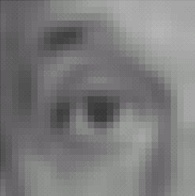 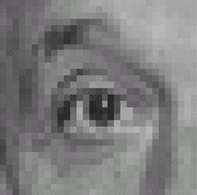 1/9
1/9
1/9
1/9
1/9
1/9
1/9
1/9
1/9
Original
Blur
(Box Filter)
Slide Credit: D. Lowe
64
Practice with Linear Filters
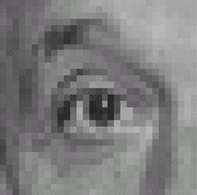 ?
1/9
0
1/9
0
1/9
0
1/9
2
1/9
0
1/9
0
-
1/9
0
1/9
0
1/9
0
Original
Slide Credit: D. Lowe
65
Practice with Linear Filters
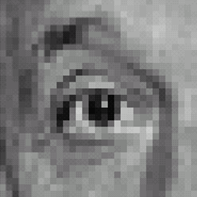 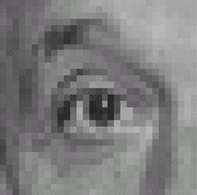 1/9
0
1/9
0
1/9
0
1/9
2
1/9
0
1/9
0
-
1/9
0
1/9
0
1/9
0
Original
Sharpened
(Acccentuates difference from local average)
Slide Credit: D. Lowe
66
Sharpening
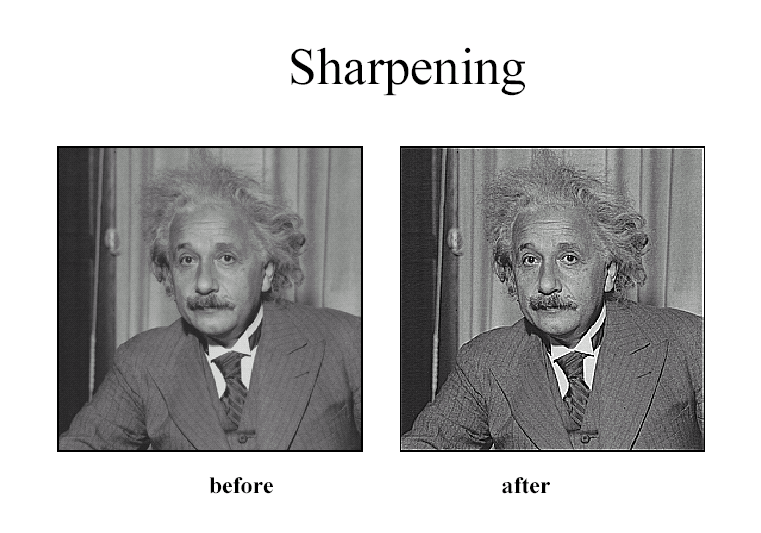 Slide Credit: D. Lowe
67
Properties: Linear
Assume: I image f1, f2 filters 
Linear:	apply(I,f1+f2) = apply(I,f1) + apply(I,f2)
I is a white box on black, and f1, f2 are rectangles
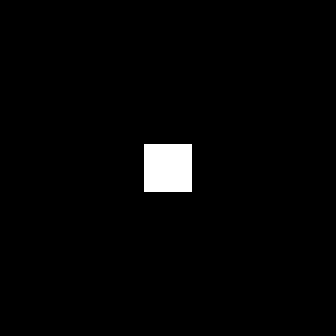 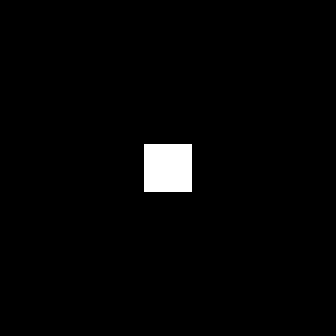 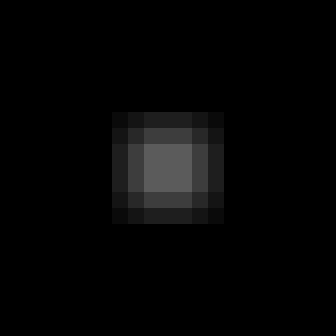 A(
,
+
)
=A(
,
)
=
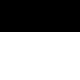 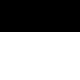 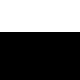 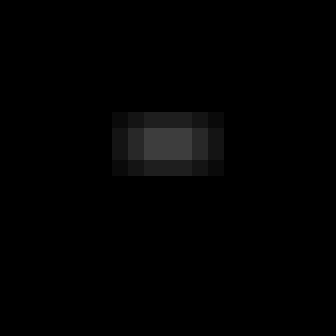 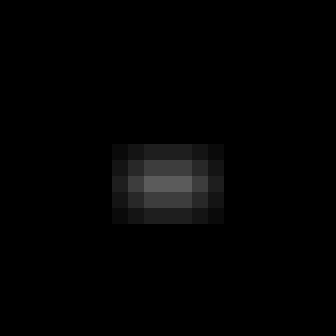 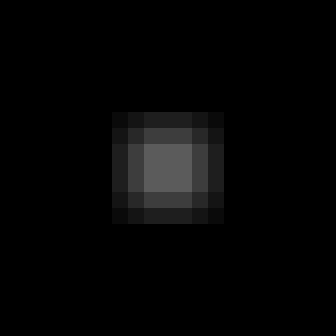 =
+
=
Note: I am showing filters un-normalized and blown up. They’re a smaller box filter (i.e., each entry is 1/(size^2))
68
Properties: Shift-Invariant
Assume: I image, f filter
Shift-invariant: shift(apply(I,f)) = apply(shift(I,f))
Intuitively: only depends on filter neighborhood
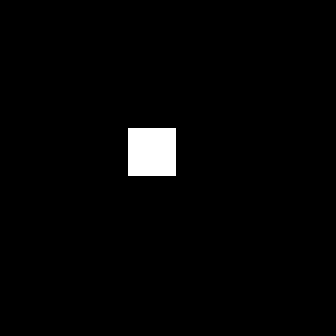 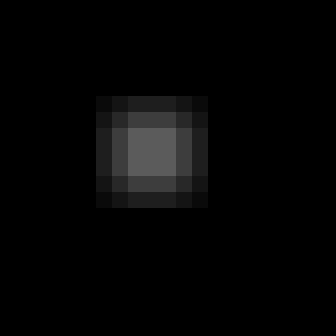 Note: “Shift-Invariant” is standard terminology, but I think “Shift-Equivariant” is more correct
A(
,
) =
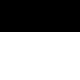 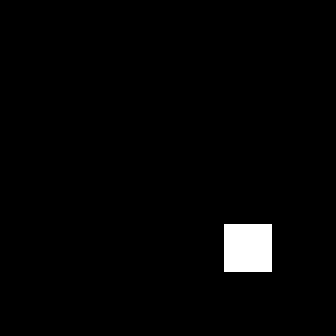 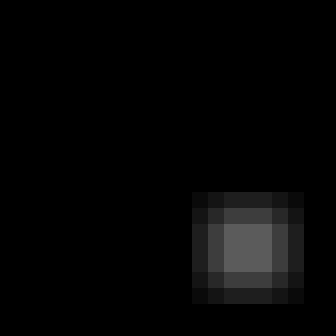 A(
,
) =
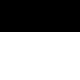 69
Annoying Terminology
Often called “convolution”. Actually cross-correlation.
Cross-Correlation
(Slide filter over image)
Convolution
(Flip filter, then slide it)
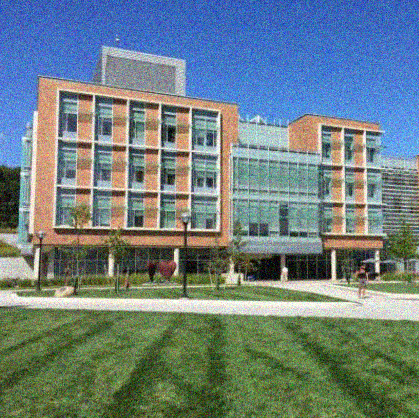 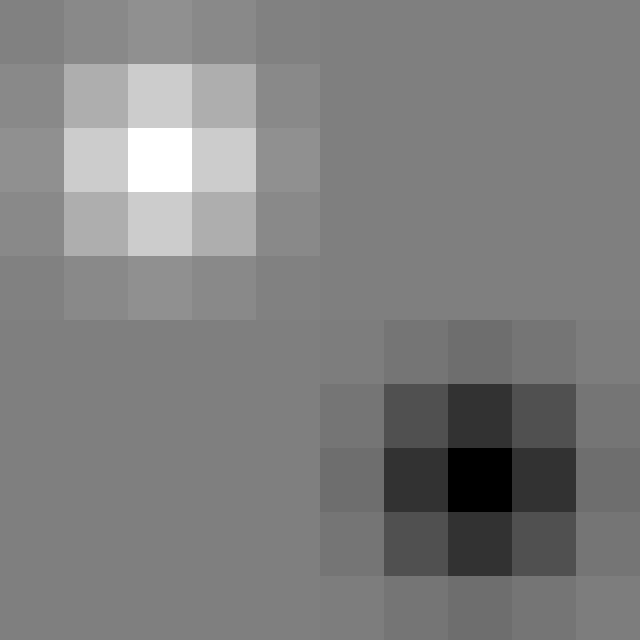 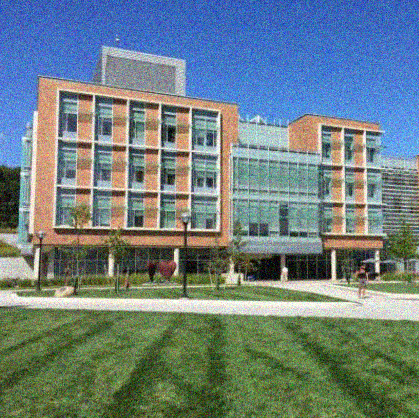 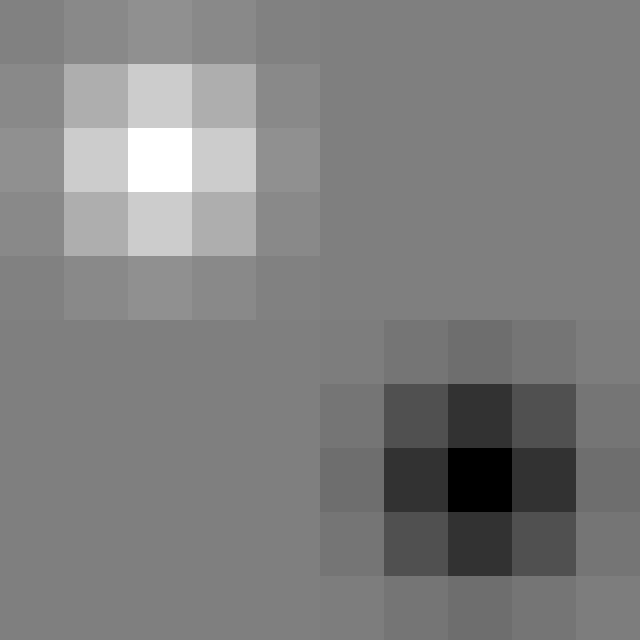 70
Properties of Convolution
Any shift-invariant, linear operation is a convolution (⁎)
Commutative: f ⁎ g = g ⁎ f
Associative: (f ⁎ g) ⁎ h = f ⁎ (g ⁎ h)
Distributes over +: f ⁎ (g + h) = f ⁎ g + f ⁎ h
Scalars factor out: kf ⁎ g = f ⁎ kg = k (f ⁎ g)
Identity (a single one with all zeros):
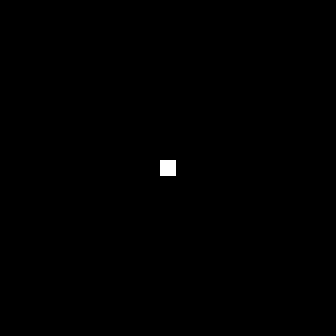 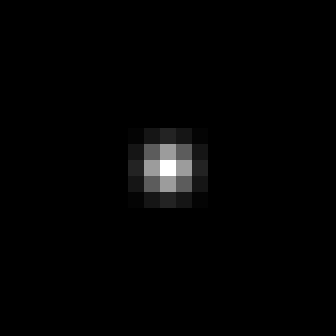 *
=
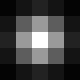 Property List: K. Grauman
71
Next Time:More Image Filtering, Edge Detection
72